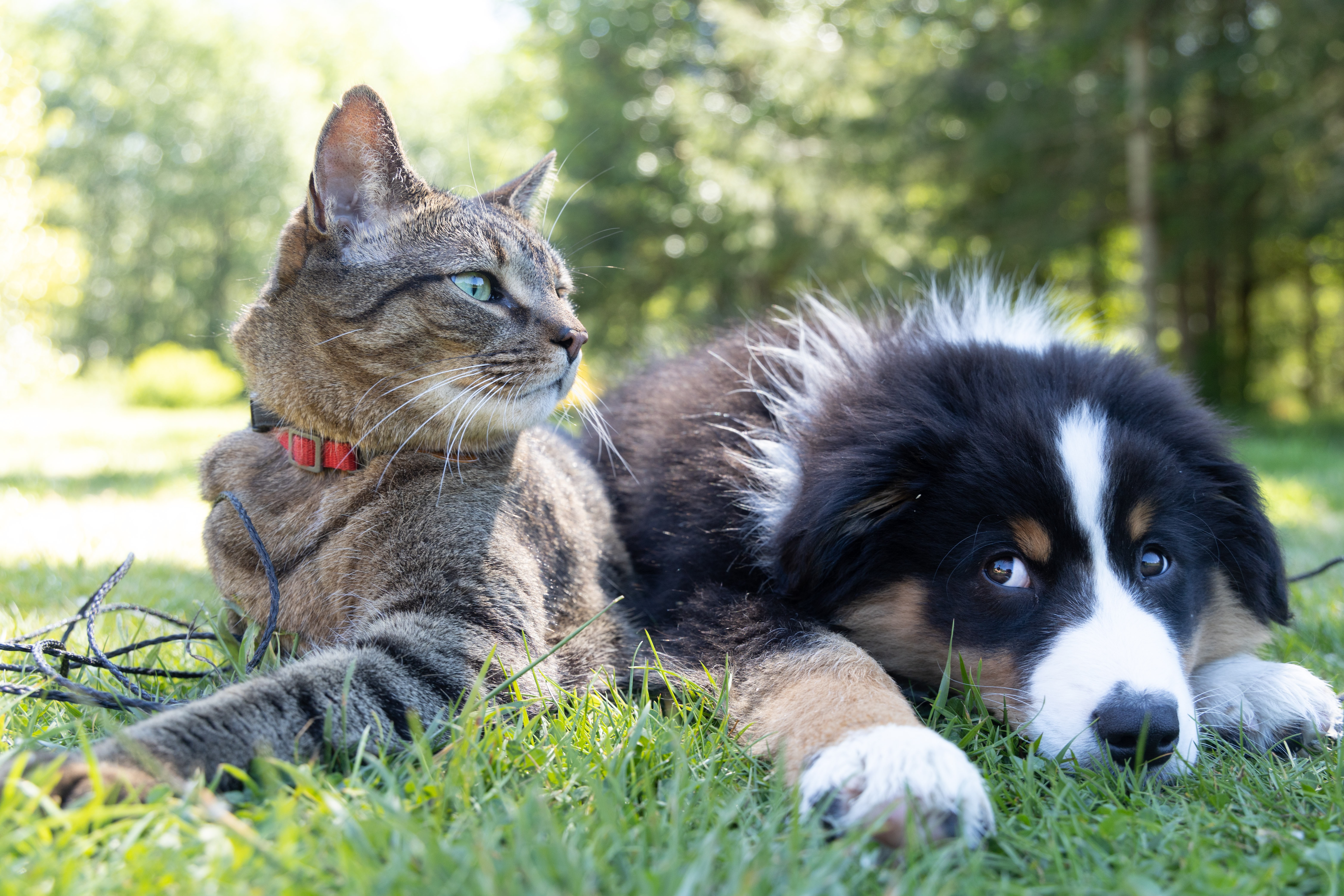 1. God’s Discipline
6 You have planted much, but harvested little. You eat, but never have enough. You drink, but never have your fill. You put on clothes, but are not warm. You earn wages, only to put them in a purse with holes in it.”
9 “You expected much, but see, it turned out to be little. What you brought home, I blew away. Why?” declares the Lord Almighty. “Because of my house, which remains a ruin, while each of you is busy with your own house. 10 Therefore, because of you the heavens have withheld their dew and the earth its crops. 11 I called for a drought on the fields and the mountains, on the grain, the new wine, the olive oil and everything else the ground produces, on people and livestock, and on all the labor of your hands.”
Destruction of the Temple in Jerusalem by Francesco Hayez. Oil on canvas, 1867
My son, do not despise the Lord’s discipline,and do not resent his rebuke, because the Lord disciplines those he loves,  as a father the son he delights in.
Proverbs 3:11-12
Now this is what the Lord Almighty says: “Give careful thought to your ways.
Haggai 1:5, 7
Go up into the mountains and bring down timber and build my house, so that I may take pleasure in it and be honored,” [glorified] says the Lord.
Haggai 1:8
Go up into the mountains and bring down timber and build my house, so that I may take pleasure in it and be honored,” [glorified] says the Lord.
Haggai 1:8
12 Then Zerubbabel son of Shealtiel, Joshua son of Jozadak, the high priest, and the whole remnant of the people obeyed the voice of the Lord their God and the message of the prophet Haggai, because the Lord their God had sent him. And the people feared the Lord.
13 Then Haggai, the Lord’s messenger, gave this message of the Lord to the people: “I am with you,” declares the Lord. 14 So the Lord stirred up the spirit of Zerubbabel son of Shealtiel, governor of Judah, and the spirit of Joshua son of Jozadak, the high priest, and the spirit of the whole remnant of the people. They came and began to work on the house of the Lord Almighty, their God, 15 on the twenty-fourth day of the sixth month.
…you also, like living stones, are being built into a spiritual house to be a holy priesthood, offering spiritual sacrifices acceptable to God through Jesus Christ.
1 Peter 2:5
12 Then Zerubbabel son of Shealtiel, Joshua son of Jozadak, the high priest, and the whole remnant of the people obeyed the voice of the Lord their God and the message of the prophet Haggai, because the Lord their God had sent him. And the people feared the Lord.
13 Then Haggai, the Lord’s messenger, gave this message of the Lord to the people: “I am with you,” declares the Lord. 14 So the Lord stirred up the spirit of Zerubbabel son of Shealtiel, governor of Judah, and the spirit of Joshua son of Jozadak, the high priest, and the spirit of the whole remnant of the people. They came and began to work on the house of the Lord Almighty, their God, 15 on the twenty-fourth day of the sixth month.